Clinical Leadership Pipeline Program
Children’s Hospital Association of Texas
October 27, 2017 

John B. Fassnacht, MPA
Terrie L. Hairston, MS, RN-BC, FACHE
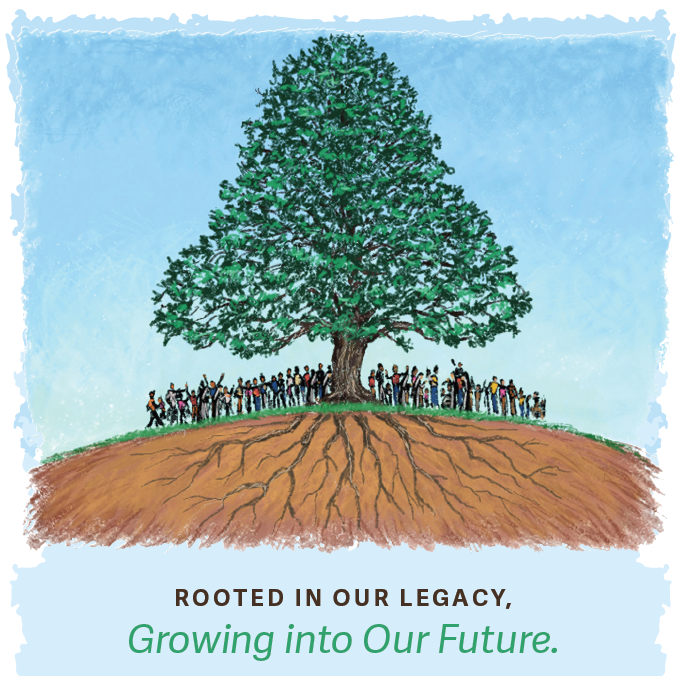 Ascension
Faith-based healthcare organization 
Largest non-profit health in US-world’s largest Catholic health system
Dedicated to transformation through innovation across the continuum of care
Commitment to compassionate , personalized care to all, with special attention to persons living in poverty and those most vulnerable
Dell Children’s Medical Center of Central Texas, free standing pediatric facility, this year’s conference host
3
October 27, 2017
[Speaker Notes: -who we are –Ascension Texas]
Overview
The Clinical Leadership Pipeline (CLPP) a 90-120 day program, designed to develop Seton’s promising future clinical leaders through mentorship and professional growth opportunities. Think of the CLPP as a pipeline of potential managerial talent, people who are ready for focused attention on what it takes to become a successful manager at Seton.

Provides leaders a realistic, practical job preview
 “ What Does a Clinical Manager Actually Do? “
[Speaker Notes: Developing and preparing front line leaders for success as new leaders will directly impact our patient outcomes, patient care delivery, and associate engagement
--Talent development is a key enabler in our organizational strategy
--The building, maintaining and support of relationships is a significant component of the program in alignment with our mission and values]
Background
Rapid development response to increasing number of clinical manager position vacancies
    -- too long to fill positions
    --costly use of per diem managers
    --staff nurses in interim manager positions
    --erosion of associate engagement due to 
       leadership gaps
    --grow our own
[Speaker Notes: --based on the supply and demand of our forecasted needs for front line leadership talent, we are at a deficit of being able to fulfill those needs.
--in response , created a 5 month long program , called Clinical Leadership Pipeline Program ( CLPP )
--Designed to develop promising future clinical managers through mentorship and professional growth opportunities.
--clinical = nursing but also lab/ imaging/RT]
Approach
Create CLPP team
Stakeholder interviews to identify 3-5 key competencies
Identify role model leaders as partners
Use / maximize existing resources
[Speaker Notes: --overall objective is to provide a realistic, practical job preview of the clinical manager job
--Through interactions with real life leaders, who share their leadership experiences, resources, and lessons learned, participants can make informed decisions about pursuing a clinical manager position 
--this is not leadership development in a skill building way –it is sharing wisdom, practical experience , and developing partnerships through those sharing experiences
--27 stakeholder interviews were conducted with select senior/ middle/ front line leaders to gather feedback on 3-5 most critical competencies necessary for success for new managers . Results indicated that those key competencies included relationship building ( associates, peers, other leaders ); planning and organizing; and tracking performance
--Worked with HR Business Partners to identify role model leaders who would be willing to partner with OD/ Nurse / Clinical Education to develop and present their experiences to CLPP participants.
--Criteria –recognition as a leader by their peers; consistently exhibits servant leadership behaviors; earned credibility throughout the organization as a leader who gets things done and gets results; willingness to work with OD/ Nursing / Clinical Education in developing and delivering content
--Identify CLPP Team to work with Senior Nursing Leaders to identify timelines , program components, and participants
--Review of existing leadership professional development programs and resources, ie- Harvard ManageMentor, Emerging Leader, Clinical Leadership Essentials and Clinical Supervisor series]
Expected Program Outcomes
Apply for clinical leadership positions with understanding of the role
Build relationships supportive of clinical organizational success
Model mission, vision, values in engaging others as a leader
Identify resources supportive of the role of clinical leader
[Speaker Notes: --CLPP is focused around the question “ What Does a Clinical Manager Actually Do “ ?
--Create internal pipeline of ready now leaders as well as supporting the development needs of current clinical managers.
--This program is facilitated by current leaders who want the opportunity to “pay it forward” to the next generation of leaders.]
Participants
Selected by senior leaders
Interest in clinical leader position
Meet minimum qualifications for position
Track record of high performance
Current direct report leader support and endorsement
[Speaker Notes: --participants selected by senior leaders , with recommendations from their immediate supervisor
--meet the following criteria : strong interest in transitioning to a clinical leader position ( supervisor, department supervisor, or manager); ability to meet MQs for position; a track record of high performance ; immediate supervisor endorsement and program support
--program is set up in a cohort model-up to 30 participants-focus on establishing supportive relationships as peers]
Learning Strategies
Group presentations
Story sharing-leadership experiences, lessons learned
Case studies
Shadowing with assigned mentor
Participant debrief and reflection
Relationship building with clinical leaders
AONE Nurse Manager Inventory Tool
[Speaker Notes: --Nurse Manager Inventory Tool-captures the skills and behaviors that are envisioned for the successful nurse manager. This inventory allows participants to perform a self-evaluation to create an individualized professional development plan]
Program Components
Program Kick-Off – 8 hours
     --build relationships with senior leaders
     --provide organizational context 

Session 1-Building Relationships– 4 hours
      --servant leadership
      --emotional intelligence
      --best leader / worst leader
[Speaker Notes: --Kick Off is the opening session for CLPP-full day, held in Boardroom ( creates ambience )
--Invitees include CLPP participants, senior Nursing and Diagnostic/ Therapeutic Leaders; select members of Ascension Texas senior leadership team; and the CLPP Team.
--meeting is hosted by CNO, Ascension Texas
--Purpose
Meet and greet
Build relationship with senior leaders
Share healthcare context-national market forces and what it means for clinical leaders—presented by Advisory Board
Learn Ascension/ Ascension Texas strategies for addressing market forces and its impact and focus for clinical leaders
--Building Relationships-Session 1-4 hour session presented by leaders
Director, Mission Integration who focuses on Ministry Identity, Formation, and Servant Leadership
A leader who focuses on experiences, resources, tools, lessons learned, and advice on the importance of building relationships with associates, peers, and boss, up/down/across the organization-themes include the transition from individual contributor to a role that gets work done through others; creating the environment for engagement; the importance of ongoing formation; emotional intelligence

--conduct engagement exercise-do best/ worst leader exercise to give audience a sense of topics covered
--This session features group engagement activities; integration with HMM; and post session work, ie-EI Assessment]
Program Components
Session 2-Planning and Organizing –4 hours
    --Effectiveness Principles—80/20 rule
    --Time Management –tools, time wasters
    --Work/life balance strategies
[Speaker Notes: Session 2-Planning and Organizing
--presented by a leader who focuses on experiences, resources, tools, lessons learned, and advice on principles of time management; importance of prioritization; sharing personal time management approach; managing time waster tendencies; delegation both up and down; and managing your own work/life balance
--This session features engagement activities, pre-work ( articles from HMM), and use of HMM resources-ie-videos and debrief
--Engagement exercise with the audience—what are some of your work life balance strategies]
Program Components
Session 3-Tracking Performance—4 hours
    --tools of the trade-support resources
    --EBL practices
    --individual performance-taking conversations 
       from difficult to doable
[Speaker Notes: Tracking Performance
--presented by leaders who focus on experiences, resources, tools, lessons learned, and advice on tools of the managerial trade-operational reports; evidence based leadership principles for managing performance; engaging associates in developing solutions based on performance results; and addressing individual performance through feedback
--examples of various management reports are shared-intent is not to learn how to read and interpret them, but to understand the scope and breath of monitoring and measurement that takes place in a clinical manager job.
--a HR Business Partner delivers the individual performance through feedback section, using a webinar, Taking Conversations from Difficult to Doable, from Studer Group.
--this session features engagement activities , pre-work-The Five Traps of Performance Measurement article and some skill practice on feedback models]
Program Components
Shadowing Experiences—12 hours
    -- chosen by senior leaders
    -- meet 3xs in between sessions
    --amplify realistic job preview
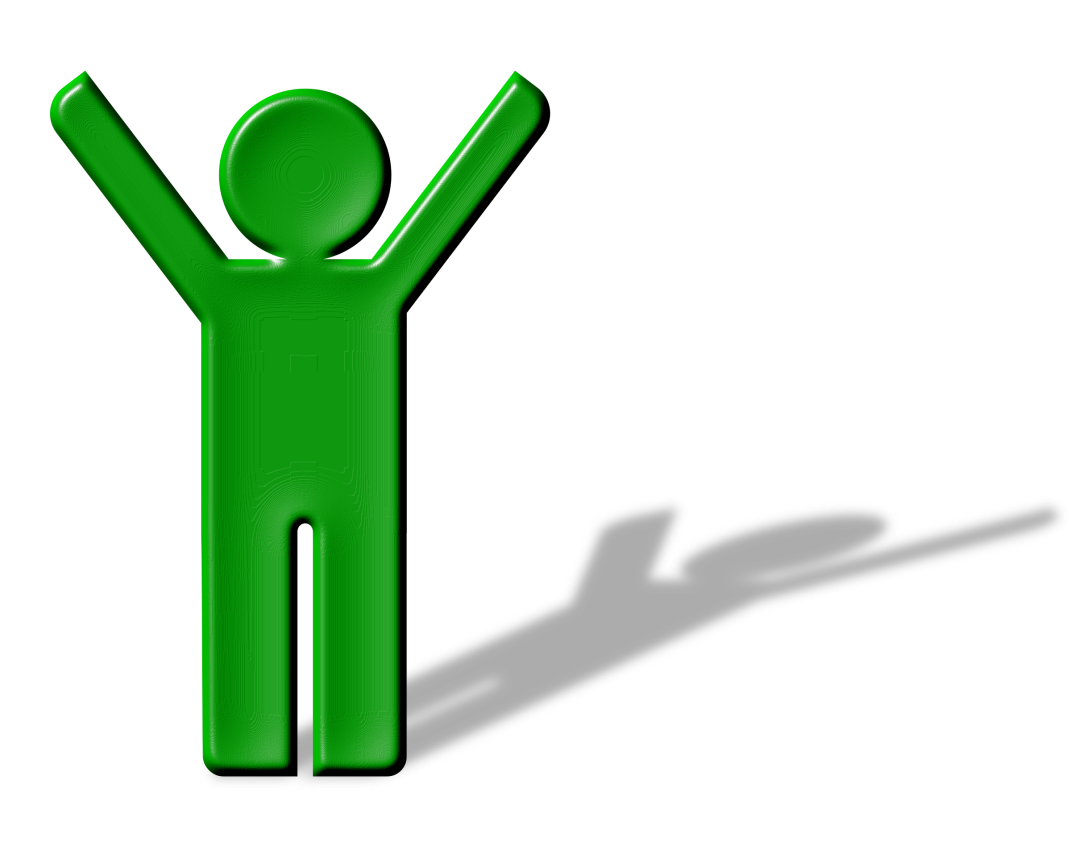 [Speaker Notes: --to reinforce each of the 3 session learning experiences, each CLPP participant is assigned an experienced Clinical Leader as a mentor
--mentors are chosen by senior leaders using criteria similar to choosing role model leaders to present CLPP sessions
--to amplify the objective of providing a realistic job preview of the clinical manager job, CLPP participants meet 3x with their assigned mentor, for 4 hours each time.These meetings occur on the mentor’s unit, in between each of the 3 CLPP sessions. Mentors attend a 60 minute webinar to clarify roles and responsibilities, understand outcomes for each shadow experience, and ask questions.
--the value of shadowing an effective leader provides insight into the day and life of an Ascension Texas clinical manager. Key topics for discussion and sharing include:
what/ how the leader utilizes available resources within the site/  ministry
Tips on prioritization and organization of work, including personal strategies for resilience and work/ life balance
In the moment dialogue and questions based on experience
Advice/ tips for starting out as a new leader
The shadowing experiences build on, and complement the content of each CLPP session by providing“ hands on “ experience]
Program Components
Closing Celebration—3 hours
     --honor the journey
     --debrief experience from participant and 
        mentor perspective
     --guidance, tips , coaching on applying for
        clinical leadership positions
     --Your First Leadership Job – Tacy Byham and
         Richard Wellins, DDI

Formal Evaluation
[Speaker Notes: --celebrate the completion of the journey of the participants through the program
--provide recognition of accomplishment by senior leaders
--conduct a formal debrief of experience, for both participants and mentors
--provide guidance/ tips/ coaching on applying for clinical manager positions , presented by recruiters
--share ongoing developmental resources 
--distribute certificate and parting gift
--send out formal evaluation –CLPP uses results, and debrief notes, to continuously improve CLPP]
Results to Date
Conclusions 2016 Cohort
The 2016 cohort was at the 1 year point for completion from the Program (August 30 was 1 year)
90% overall retention of the 2016 cohort. 100% retention of Manager roles.  
We had 16 leader promotions through 1 year.
 
Conclusions 2017 Cohort
The 2017 cohort completed May 19, 2017
Only 1 participant has left Seton. 100% retention of all Supervisor and Manager positions. 
3 leader promotions through 3 months post
    program end.
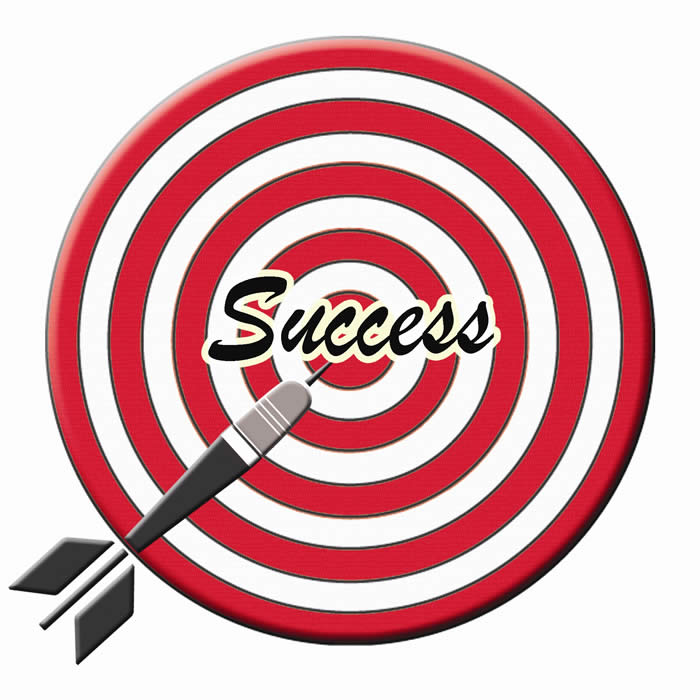 Questions
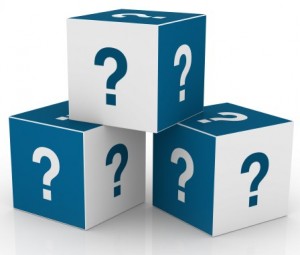 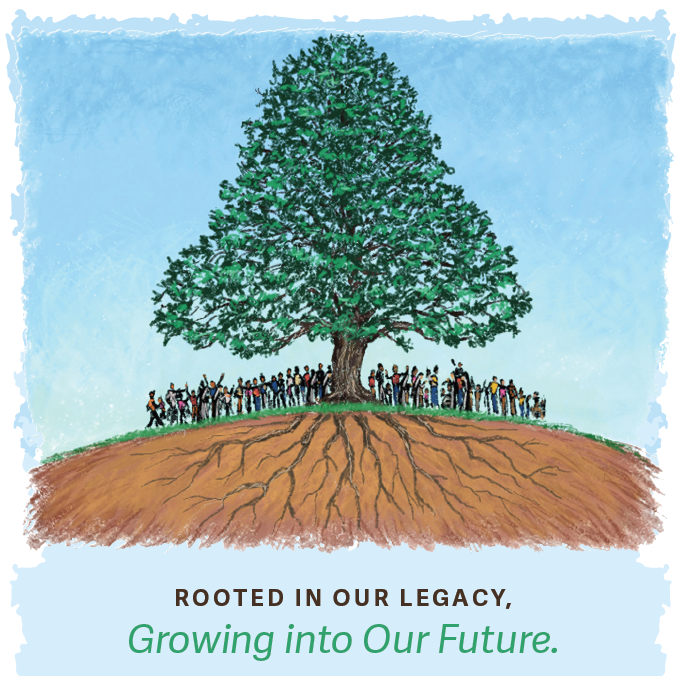